eBenefits Training 101March 2013Trainers: Frank Bryceland
eBenefits Training 101 Overview
Website Overview
History
Website Statistics
Purpose and Importance
Users
Navigation Overview

Registration 
Overview
Basic eBenefits Account
Premium eBenefits Account
DS Access Station
Registration Wizard
Features
Top 20 Features
Mobile Access
More Information on Features
Promotion
Promotion Goals
Promotional Materials and Strategies
Scenarios
Resources & Referrals
U.S. Department of Veterans Affairs / Department of Defense
2
eBenefits Training 101 Objectives
After this training, you will be able to:
Direct users to www.ebenefits.va.gov.
Understand  basic content and navigation of the site.
Explain general registration requirements for Basic and Premium Accounts. 
Know how users can enroll in eBenefits using the online DS Logon Registration Wizard or in person.
Understand and promote top eBenefits features.
Reference contacts and key resources for questions, referrals and common troubleshooting.
U.S. Department of Veterans Affairs / Department of Defense
3
eBenefits 101
WEBSITE Overview
What’s Inside:
History
Website Statistics
Purpose and Importance
Users
Navigation Overview
Checkpoint Summary
U.S. Department of Veterans Affairs / Department of Defense
4
Website Overview: History
eBenefits (www.ebenefits.va.gov) is a joint VA/DoD Web portal that provides self-service capabilities to Veterans, Service members, their families and caregivers.
Development of eBenefits was initiated in March of 2007 at the recommendation of the President’s Commission on Care for America’s Returning Wounded Warriors (Dole/Shalala).
With quarterly releases, eBenefits continues to evolve as a “one-stop shop” for Veterans, Service members and their families.
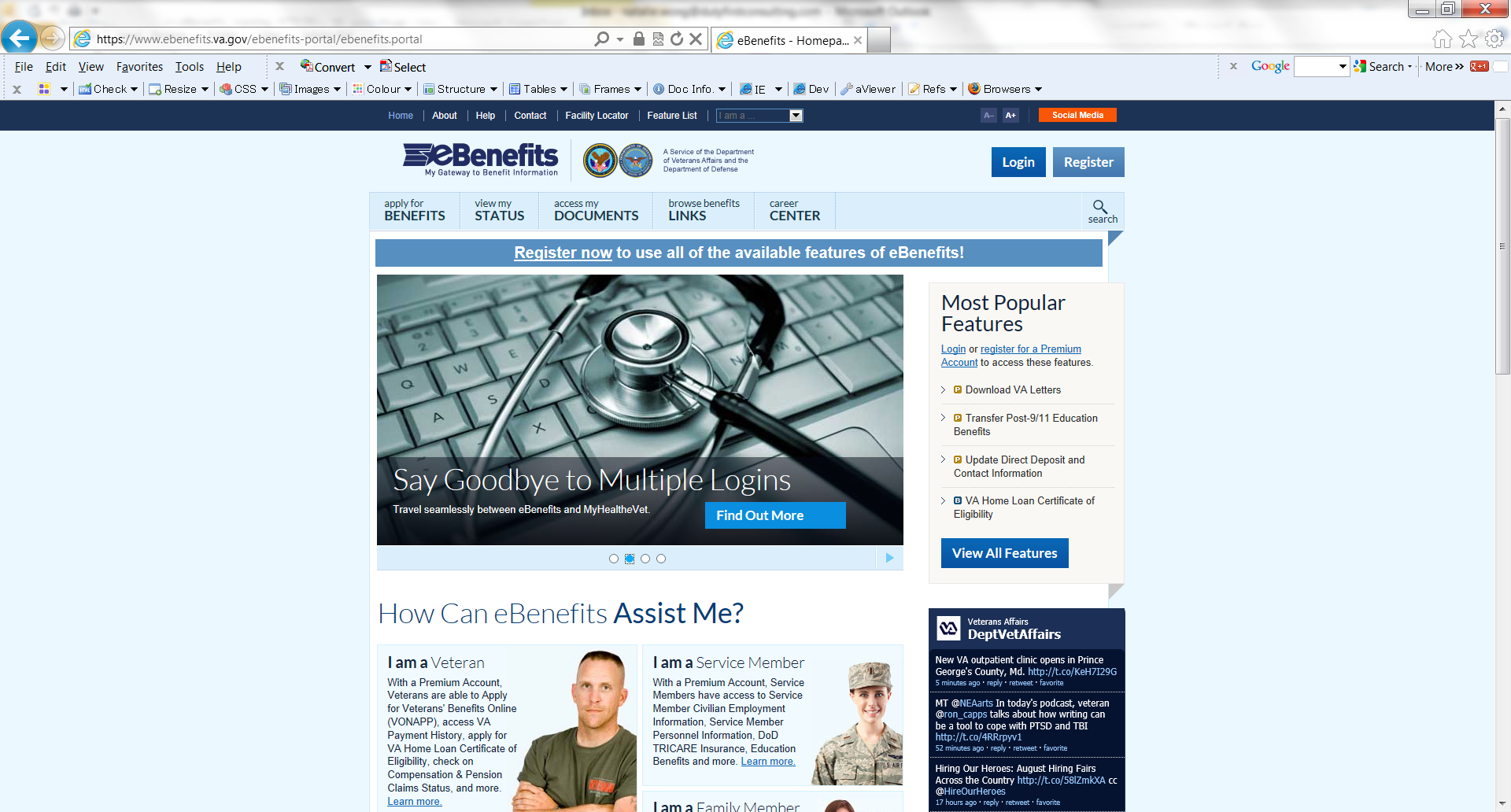 U.S. Department of Veterans Affairs / Department of Defense
5
[Speaker Notes: eBenefits is a joint VA/DoD Web portal that provides self-service capabilities to Veterans, Service members, their families and caregivers. The URL is www.ebenefits.va.gov. The development of eBenefits was initiated in March of 2007 at the recommendation of the President’s Commission on Care for America’s Returning Wounded Warriors (also referred to as Dole/Shalala). With quarterly releases, eBenefits continues to evolve as a “one-stop shop” for Veterans, Service members and their families to access and manage their benefits and military information.]
Website Overview : Website Statistics
eBenefits Statistics-

In the month of February 2013, there were over 2.4 Million registered eBenefits users.  Used in over 180 countries.

Number of claims status views:  over 17.7 Million to date 

Home Loan COE: 217K to date

OMPF (DD 214): 238K to date

Letter Generator: 1.9 Million

 January 2013: over 4.02 Million site visits
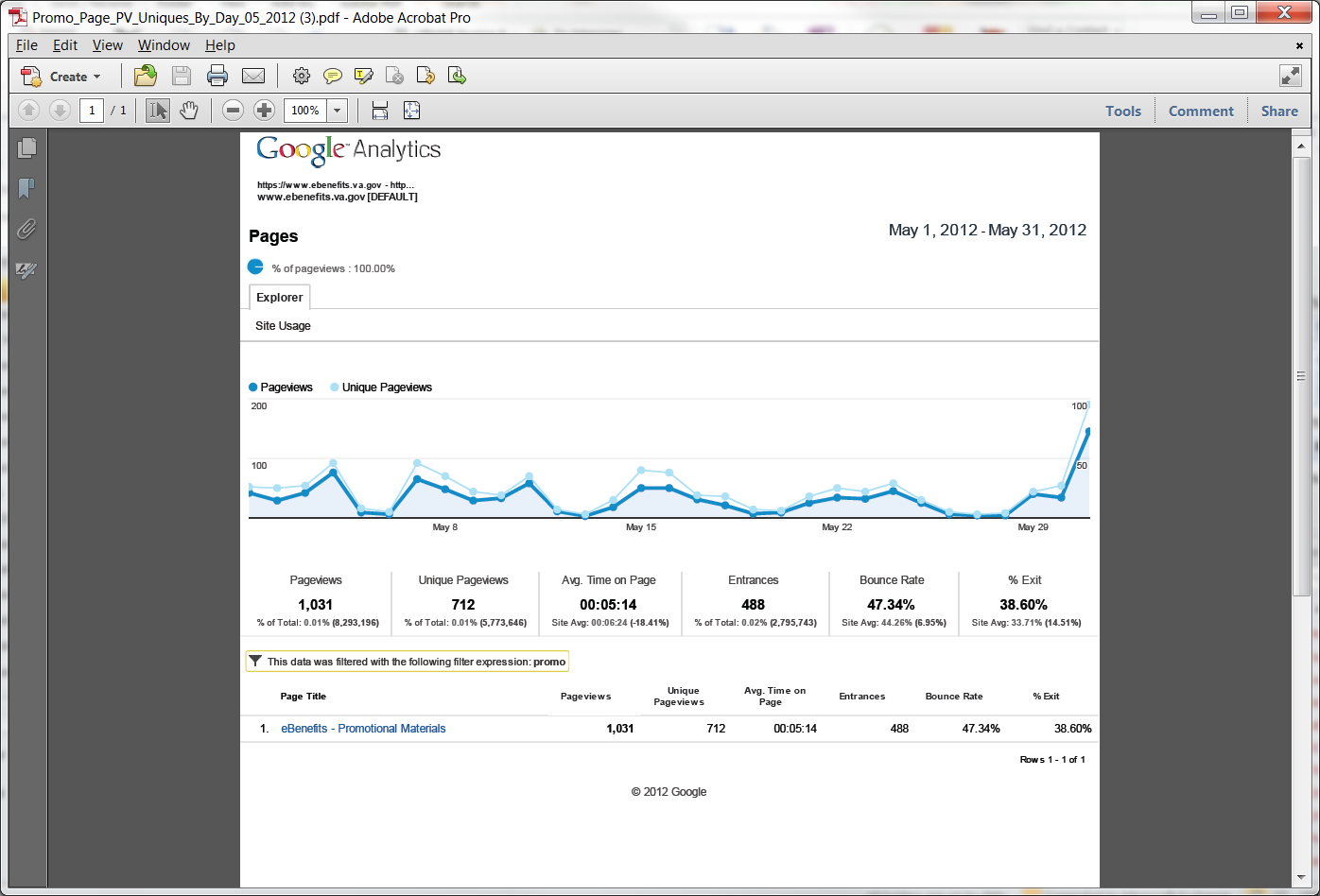 U.S. Department of Veterans Affairs / Department of Defense
6
Website Overview : Purpose and Importance
Provides a secure, single, personalized online point of entry to access numerous VA and DoD applications and services.
Offers access to over 50 self-service tools (through online transactions, without needing to call or visit VA).
Facilitates improved customer service and access for Veterans to VA information and services.
Helps Veterans manage their claims. 
Provides links to other sites that provide information about military and Veteran benefits and services.
U.S. Department of Veterans Affairs / Department of Defense
7
Website Overview : eBenefits Users
Veterans
Service members
Family members eligible for benefits (legal dependents over age 18)
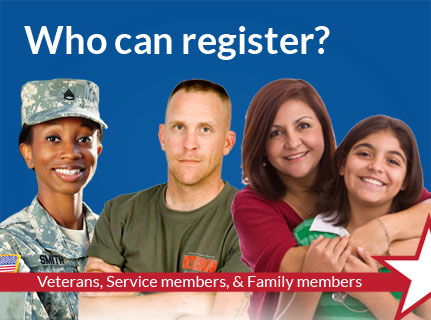 U.S. Department of Veterans Affairs / Department of Defense
8
Website Overview : Website Navigation Overview
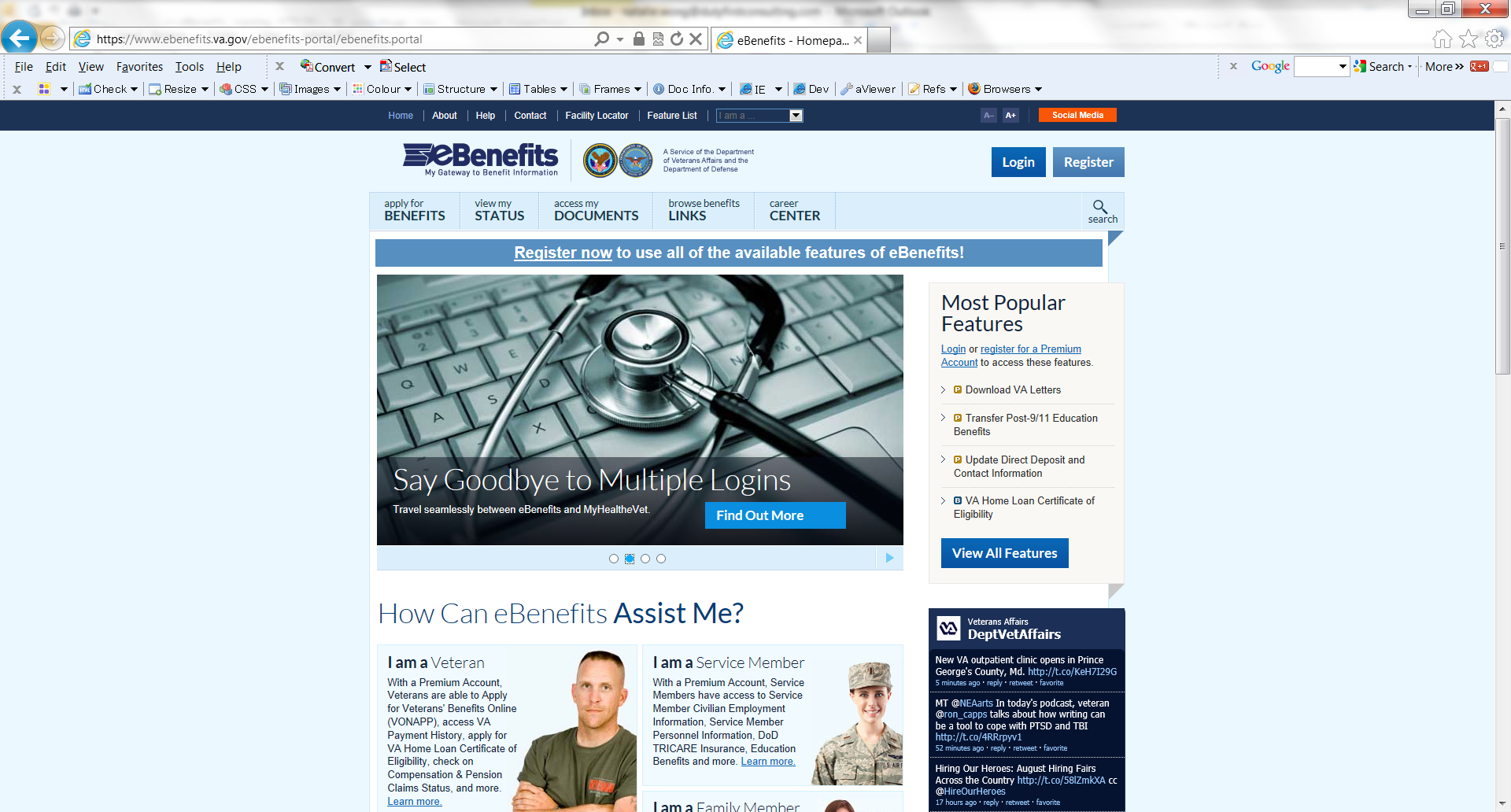 Login/Register Authenticate with a basic or premium account
Claims Status
View your Claims Status here
Features
View all Features that are available to eBenefits users
U.S. Department of Veterans Affairs / Department of Defense
9
Website Overview : Website Navigation Overview
Overview of Main Navigation 
Login / Register
Apply for Benefits
View Status
Access Documents
Browse Benefits Links
Career Center
Overview by Audience
I am a Veteran
I am a Service member
I am a Family member
Overview of Features
See upcoming modules
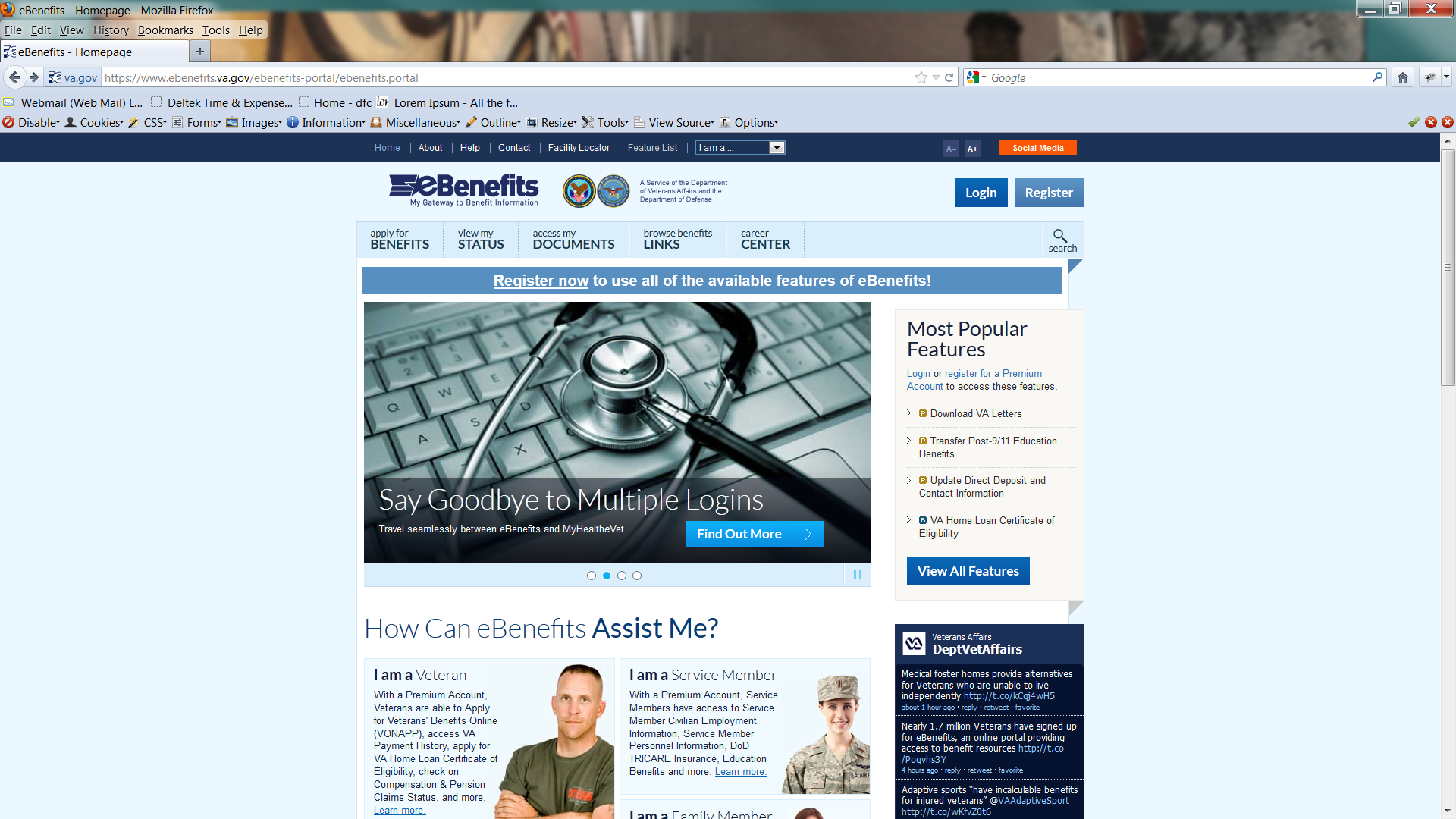 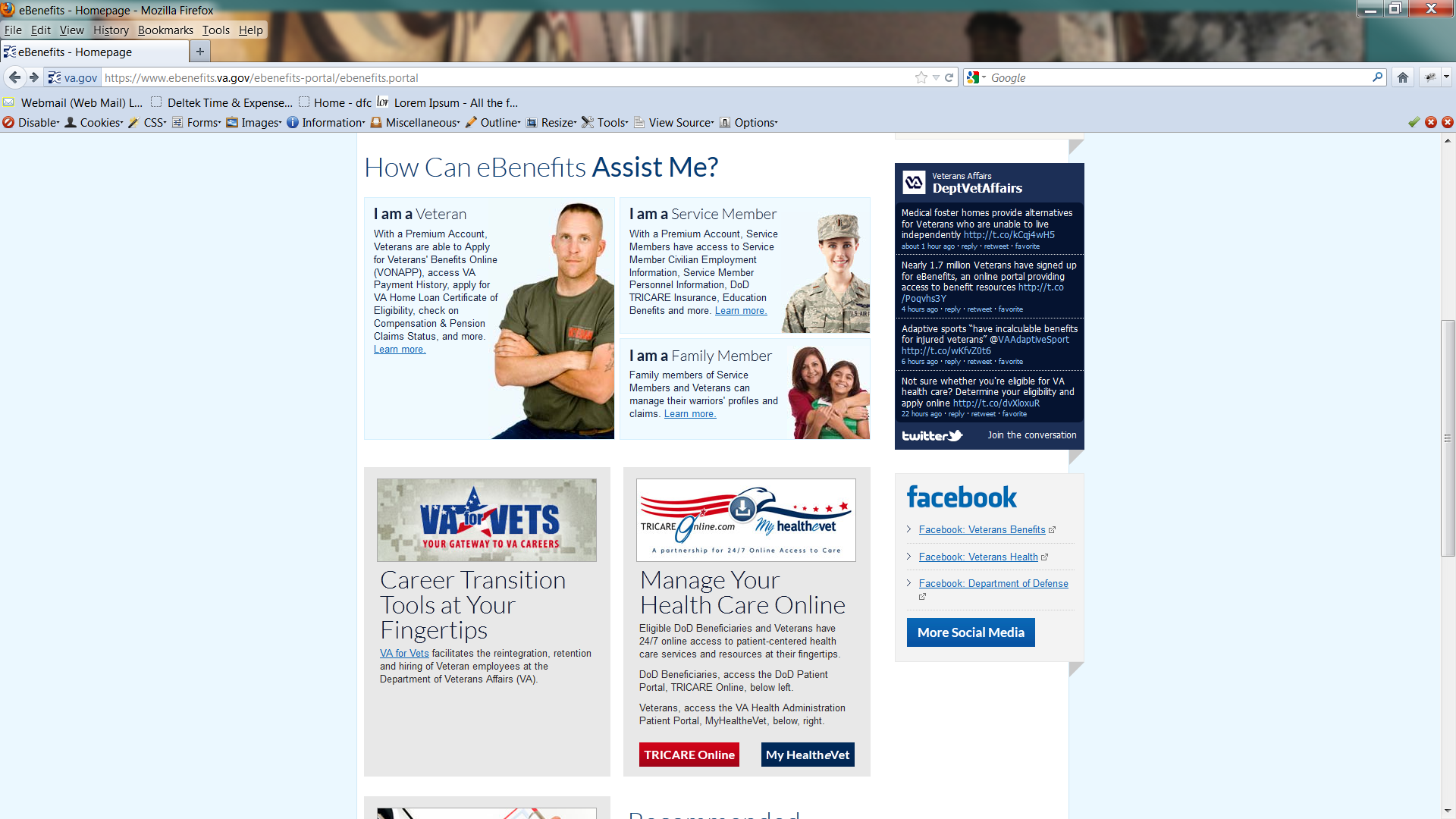 U.S. Department of Veterans Affairs / Department of Defense
10
Website Overview : Checkpoint Summary
eBenefits is a joint VA/DoD Web portal.

Visit eBenefits at www.ebenefits.va.gov.

eBenefits is available to Veterans, Service members and eligible family members.

eBenefits provides resources and self-service capabilities to research, access and manage VA and military benefits and personal information.
U.S. Department of Veterans Affairs / Department of Defense
11
eBenefits 101
Registration
What’s Inside:
Overview
Basic and Premium Accounts
Registration Wizard
Checkpoint Summary
U.S. Department of Veterans Affairs / Department of Defense
12
Registration: Overview
Before a user can use eBenefits, they… 
Must be listed in the Defense Enrollment Eligibility Reporting System (DEERS).
Obtain a DS Logon (Level 1 – Basic or Level 2 – Premium).

DEERS is the system of record that determines who is officially eligible for military benefits and entitlements.

A DS Logon is a secure identity (username and password) used by various VA and DoD websites, including eBenefits.
U.S. Department of Veterans Affairs / Department of Defense
13
Registration: Basic eBenefits Account
eBenefits Basic Account (DS Logon Level 1):

Self-Register in eBenefits using  online Registration Wizard or in person at an RO or TRICARE Service Center.

Only requires that user be registered in DEERS.

Provides limited access to eBenefits features.
Favorite links
Categories of benefits that are of interest
VA home loan certificate of eligibility
No access to personally-identifiable information (PII) from VA or DoD.

Lower form of access that is easier to obtain because in-person or remote identity verification is not required.
U.S. Department of Veterans Affairs / Department of Defense
14
Registration: Premium eBenefits Account
eBenefits Premium Account (DS Logon Level 2):

Requires  another level of identity verification (online, by phone, or in-person) for access to PII and given HIPAA requirements.
Provides unlimited access to eBenefits features.
Highest level of access, allows users to access PII through VA and DoD applications and services.
Claim status
VA payment history
TRICARE information
Military separation documents (for Veterans)
Note:  Creating a Premium Account  by visiting an RO or TRICARE office without having a Basic Account will require users to receive an activation code from DoD within 6-12 days at their mailing address on record.
U.S. Department of Veterans Affairs / Department of Defense
15
Registration: Premium eBenefits Account
In Person Proofing: 
The Level 2 DS Logon is available to users at all VA Regional Offices and TRICARE Service Centers (TSCs) via in person proofing using the DS Access Station software. 
One piece of photo identification issued by a state or the Federal government
Second piece of identification, such as a birth certificate or  social security card


Remote Proofing:
Veterans and Service members can obtain a Level 2 DS Logon online using the DS Logon Registration Wizard’s online identity authentication tool.
Military retirees can use their DFAS MyPay logon and password to self-authenticate and obtain their DS Logon online. 
Veterans and Service members holding DoD Common Access Cards (CAC) may use these cards to obtain a DS Logon online. 
Upgraded MyHealtheVet users  with a DS Logon now have instant access to eBenefits (via single sign on).  
Veterans in receipt of monetary benefits from VA via direct deposit can obtain a DS Logon account via telephone (NIST 800-63 compliant).
U.S. Department of Veterans Affairs / Department of Defense
16
Registration: Wizard
The eBenefits DS Logon Account Registration Wizard is a DoD online self-service application that allows online registration and identity authentication.

To obtain a DS Logon using the Wizard, users must:
Be registered in DEERS
Create a Basic Account first
Build a user ID
Create a secure identity through answering 5 questions
Answer three personal questions correctly to confirm identity for upgrade to Premium Account Status. A fourth question may be asked if you miss one.
U.S. Department of Veterans Affairs / Department of Defense
17
Registration: Overview
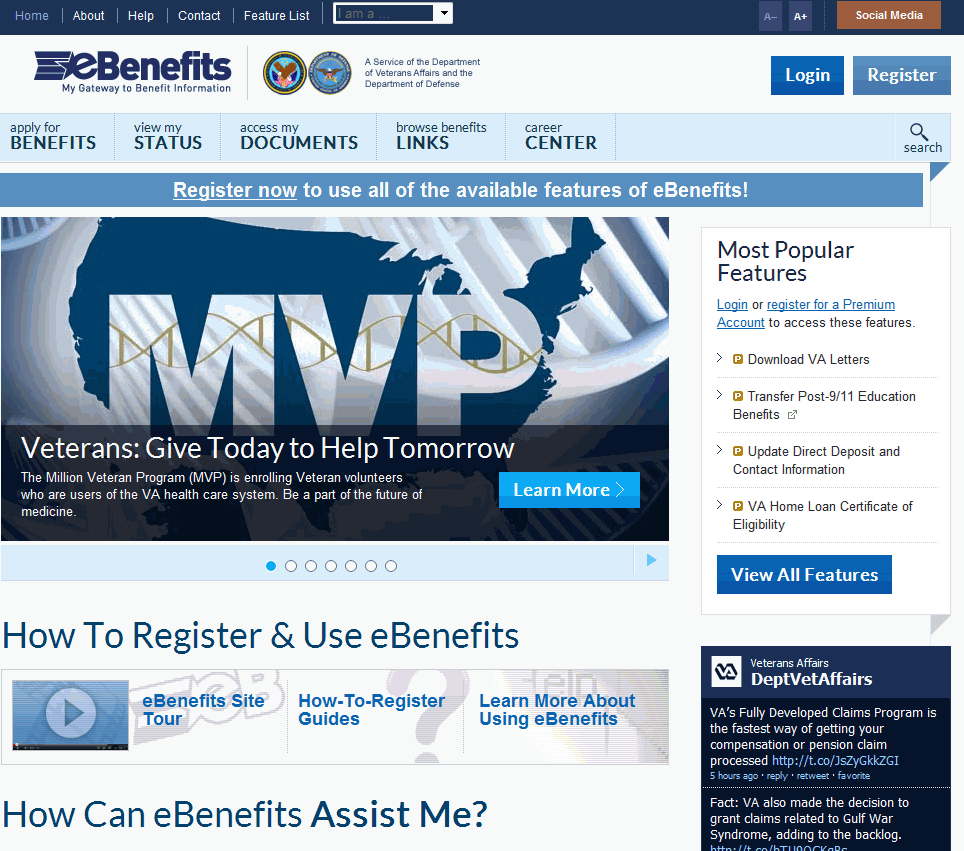 U.S. Department of Veterans Affairs / Department of Defense
18
Registration: Wizard
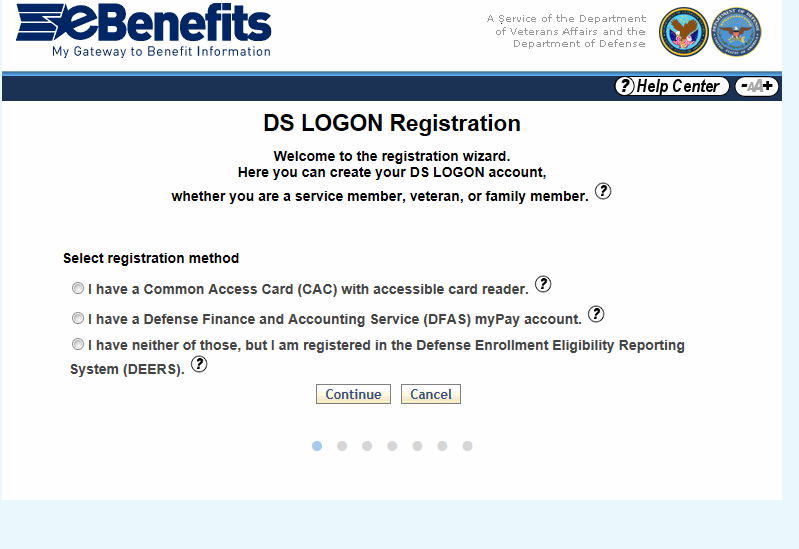 Obtaining a DS Logon Level 1 Credential (eBenefits Basic Account):
U.S. Department of Veterans Affairs / Department of Defense
19
Registration: Wizard
Obtaining a DS Logon Level 1 Credential (eBenefits Basic Account):
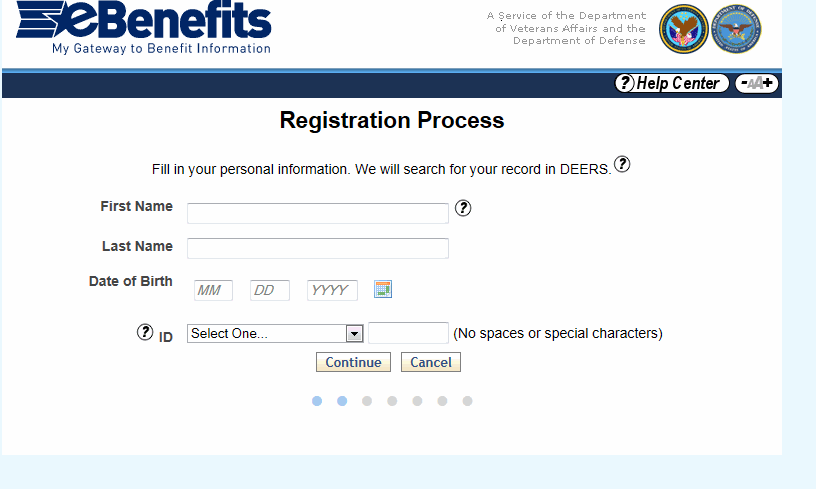 U.S. Department of Veterans Affairs / Department of Defense
20
Registration: Wizard
Obtaining a DS Logon Level 1 Credential (eBenefits Basic Account):
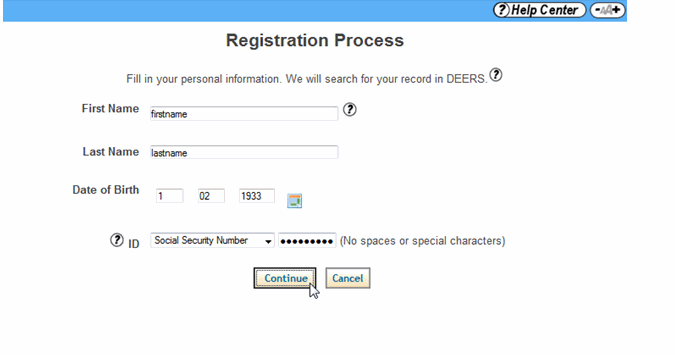 U.S. Department of Veterans Affairs / Department of Defense
21
Registration: Wizard
The Veteran will move on to the next phase and will be required to Create a password.  Once a password is created and confirmed, click Continue.
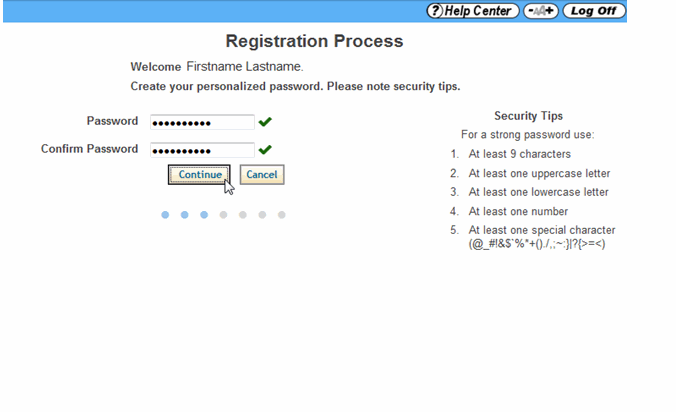 U.S. Department of Veterans Affairs / Department of Defense
22
Registration: Wizard
User will be select “Challenge Questions” from those provided. 












After completing five challenge questions, click Continue
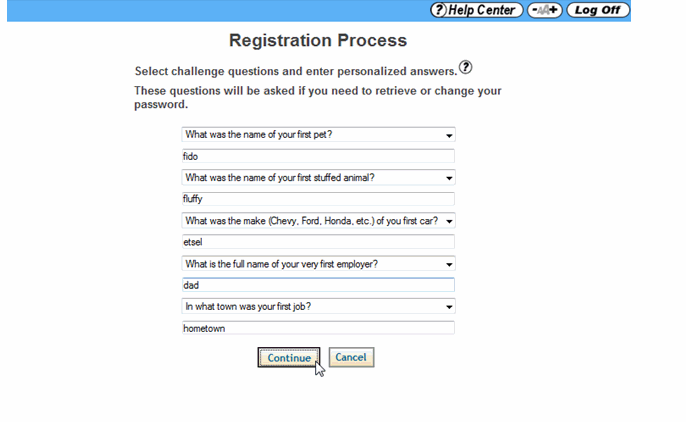 U.S. Department of Veterans Affairs / Department of Defense
23
Registration: Wizard
Select one image and create a short phrase.
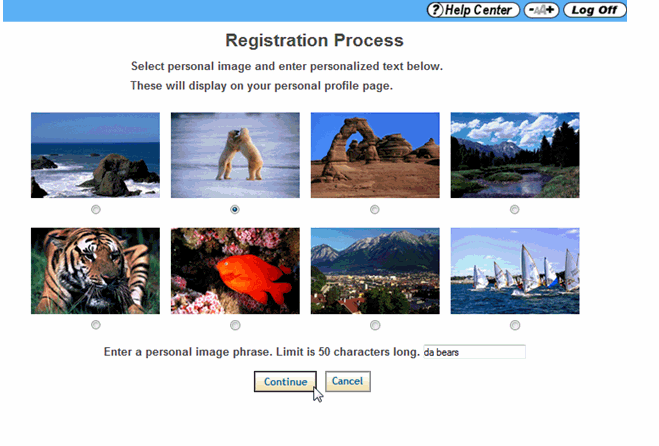 U.S. Department of Veterans Affairs / Department of Defense
24
Registration: Wizard
Veteran now has eBenefits Basic (Level I) account.  
Note: Username should be written down as shown below.
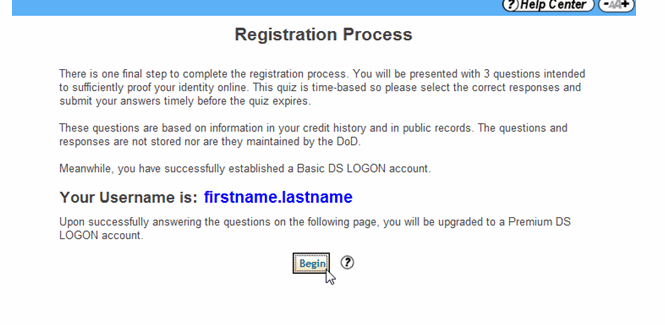 Note: May have a number for common 
          last names
U.S. Department of Veterans Affairs / Department of Defense
25
Registration: Wizard
The user will have four minutes to select the correct answers to the Remote Proofing Quiz. Once the user has answered the questions, click Submit Responses.  If the user answers one question incorrectly, an extra question will be asked.
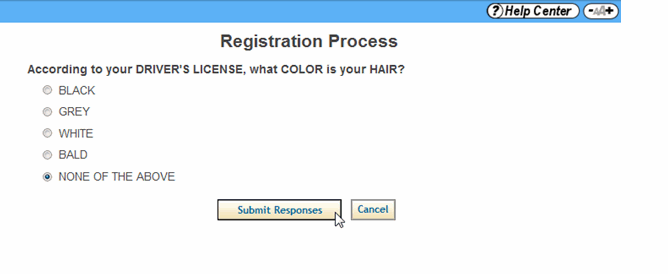 U.S. Department of Veterans Affairs / Department of Defense
26
Registration: Wizard
Note: Users should log back into the www.ebenefits.va.gov portal instead of logging in from this page.
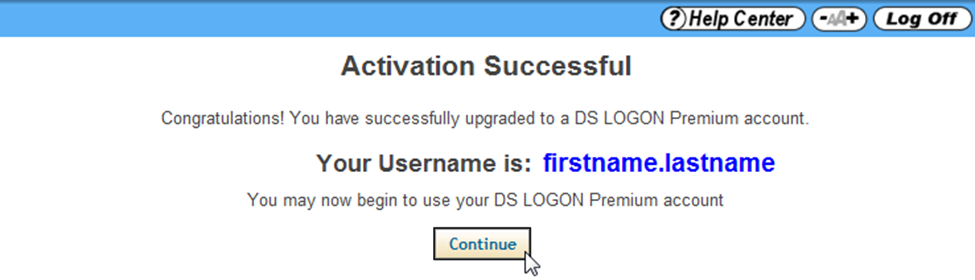 U.S. Department of Veterans Affairs / Department of Defense
27
Registration: Checkpoint Summary
Users must be in DEERS.
To use eBenefits, users must register for a DS Logon account.
There are two types of eBenefits Accounts: Basic and Premium.
Basic Accounts provide limited access to features.
Premium Accounts provide unlimited access to over 50 features and require identity proofing.
Users may register for a Basic Account online.
Users may register for a Premium Account online, by phone, or go in person to a VA Regional Office or Tricare Service Center.
The eBenefits Registration Wizard allows users to obtain both a Level 1 and Level 2 DS Logon online (using remote proofing).
U.S. Department of Veterans Affairs / Department of Defense
28
eBenefits 101
Features
Site Content
Top 20 Features
Mobile Access
More Information on Features
Checkpoint Summary
U.S. Department of Veterans Affairs / Department of Defense
29
eBenefits: Top 20 Features
Access  & Download VA Documents: 
Home Loan Certificate of Eligibility (COE) – Veterans and Service members can generate and print their Certificate of Eligibility for a VA Guaranteed Loan. 
Preference Letters – Veterans can create VA letters for a variety of purposes, including Civil Service Preference, Commissary (DoD Identification Card), Service Verification, and Benefit Verification. The letter templates automatically include the user’s name and current Compensation and Pension address.
Access & Download Official Military Personnel File (OMPF) – including DD Form-214
Apply for Benefits 
Where applicable, users can apply for Compensation, Pension, Education, Burial and Vocational Rehabilitation & Employment (VR&E) Benefits online through the Veterans Online Application (VONAPP).
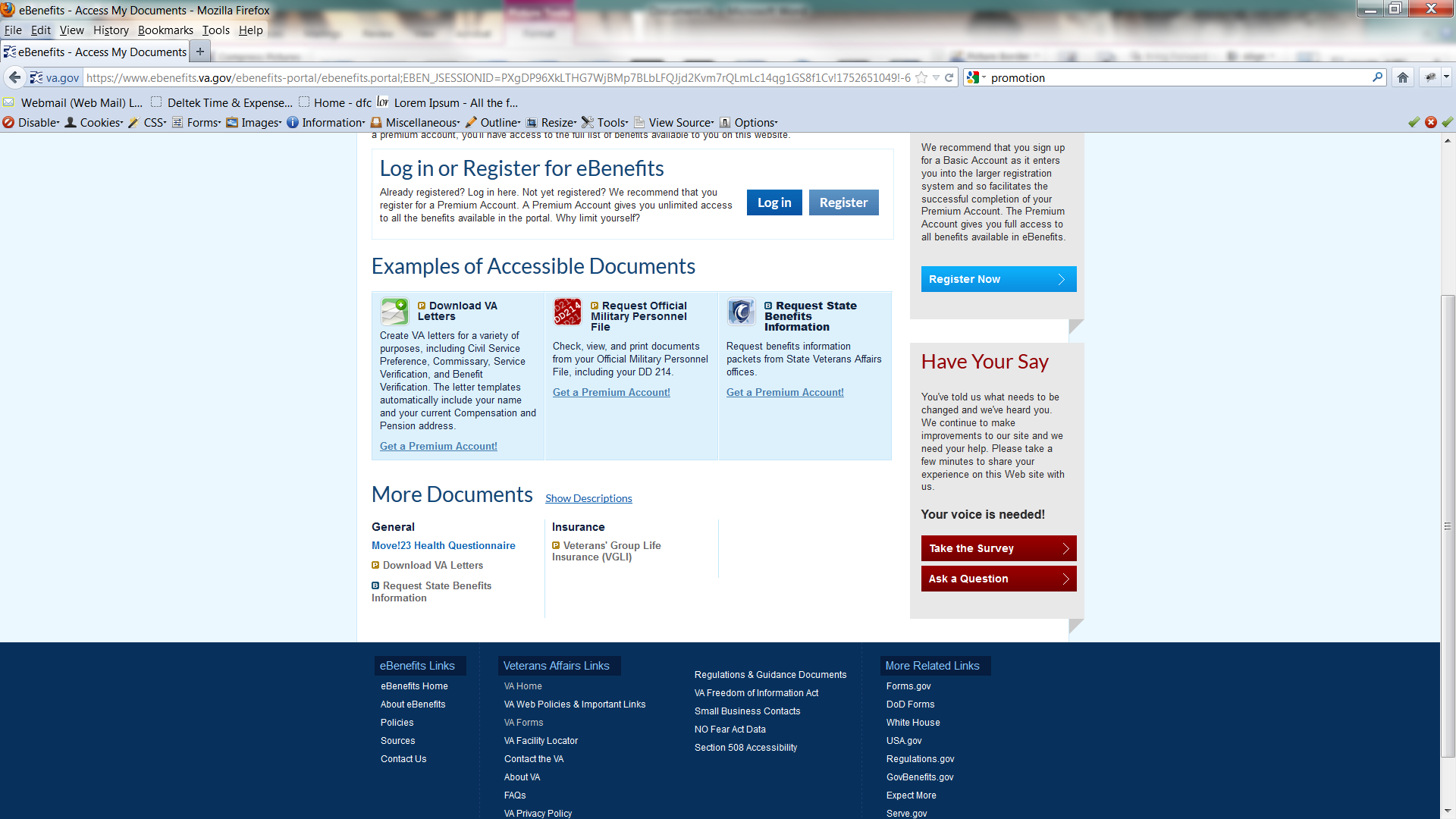 U.S. Department of Veterans Affairs / Department of Defense
30
eBenefits: Top 20 Features
Review claims and appeal status
Veterans and Service members can view the status of their claims/appeal. 
Apply for benefits and manage your claims (via VONAPP Direct Connect)
An online wizard recognizes Claimants upon login and helps them make changes to marital status, dependents and school verifications with guided assistance from VONAPP Direct Connect (VDC).
Check Post-9/11 GI Bill status
Veterans and Service members can view entitlement and school enrollment information for Post-9/11 GI Bill Education benefits.
U.S. Department of Veterans Affairs / Department of Defense
31
eBenefits: Top 20 Features
7.  Transfer Post-9/11 GI Bill
Service members: If eligible for the Post-9/11 GI Bill program, may transfer educational benefits to eligible dependents listed in DEERS. Veterans may review, modify, or revoke a transfer request made while as a Service member.
8.  Search for Employment: VetSuccess & VA for Vets
Veterans and Service members can search VetSuccess for jobs and find useful tips on completing resumes, cover letters, job applications, and interviewing. VA for Vets enables Veterans to search for employment within VA and other organizations, and receive employment counseling and support.
9.  Order medical equipment
Veterans can place online orders for prosthetic socks and hearing aid batteries.
U.S. Department of Veterans Affairs / Department of Defense
32
eBenefits: Top 20 Features
10.  Edit profile
Complete personal profile and customize the content seen on the eBenefits portal.
11.  SGLI Life Insurance
Service members may view the amounts of coverage and coverage dates for their Group Life Insurance (SGLI).
12. Benefits Explorer
Allows users to interact with a display that presents benefit information at different stages in their career or personal lifecycle. View a personalized list of possible benefits based on their eBenefits profile and allows them to fine-tune the results to suit their needs.
U.S. Department of Veterans Affairs / Department of Defense
33
eBenefits: Top 20 Features
13. Search for Representatives 
Search for and print detailed information on accredited Attorneys, Claims Agents, and Veterans Service Organizations. Users can also download and print representative appointment forms.
14. VA Payment History
Monitor VA Compensation and Pension, Education, and Vocational Rehabilitation & Employment (VR&E) benefits payments.
15. Premium Access to VA TAP Online Courses
Learn about VA Federal benefits in the Transition Assistance Program (TAP). Users complete benefit courses electronically to develop an understanding of all VA benefits they may be entitled to as they transition into Veteran status.
16. Mobile Find a Facility Function
Locates VA and DOD facilities using the smart device’s GPS location – it also provides users with the option to map directions or call a facility.
U.S. Department of Veterans Affairs / Department of Defense
34
eBenefits: Top 20 Features
17. Health Benefits Eligibility Check 
A calculator to assess whether Veterans qualify for VA health care benefits. (Eligibility is based on financial considerations.)
18. Premium Access to Specialty Adapted Housing Grant Application and Claim Status  
Apply online for a Specially Adapted Housing (SAH) Grant. Users can also check the status of SAH-related claims.
19. Premium Access to DoD TRICARE Health Insurance
View TRICARE medical, dental, and pharmacy information.
20. Premium Access to Veterans’ Group Life Insurance (VGLI)
Users may view and update information related to their VGLI policy. Download forms and print their Certificate of Insurance. Provides for the conversion of Service members’ Group Life Insurance (SGLI) to a renewable term life insurance policy within 120 days of separation from active duty service.
U.S. Department of Veterans Affairs / Department of Defense
35
eBenefits: Features – Veterans
eBenefits Fact Sheet
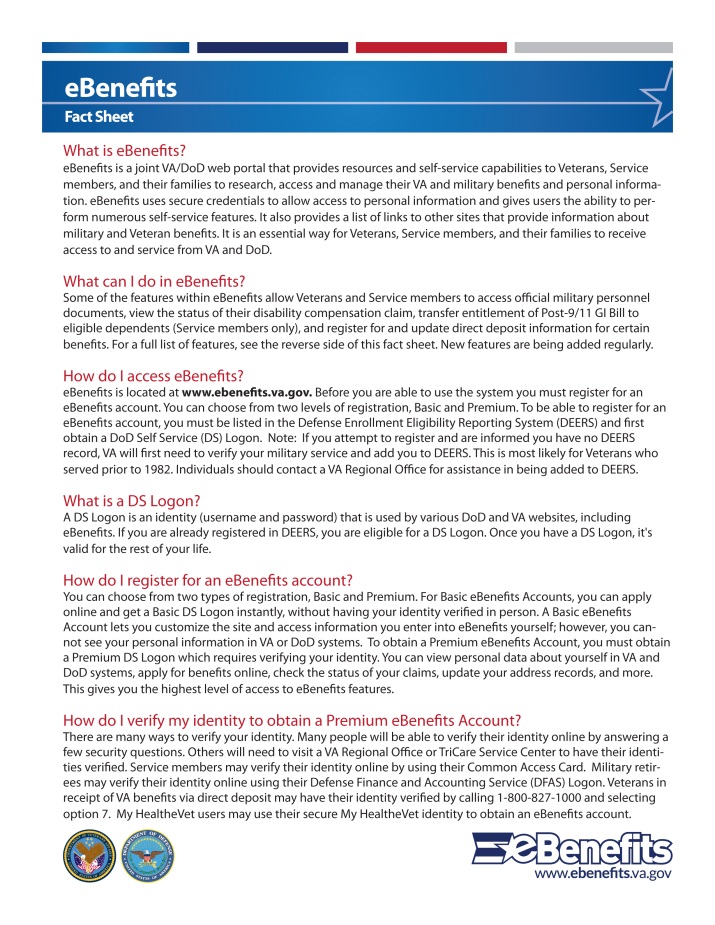 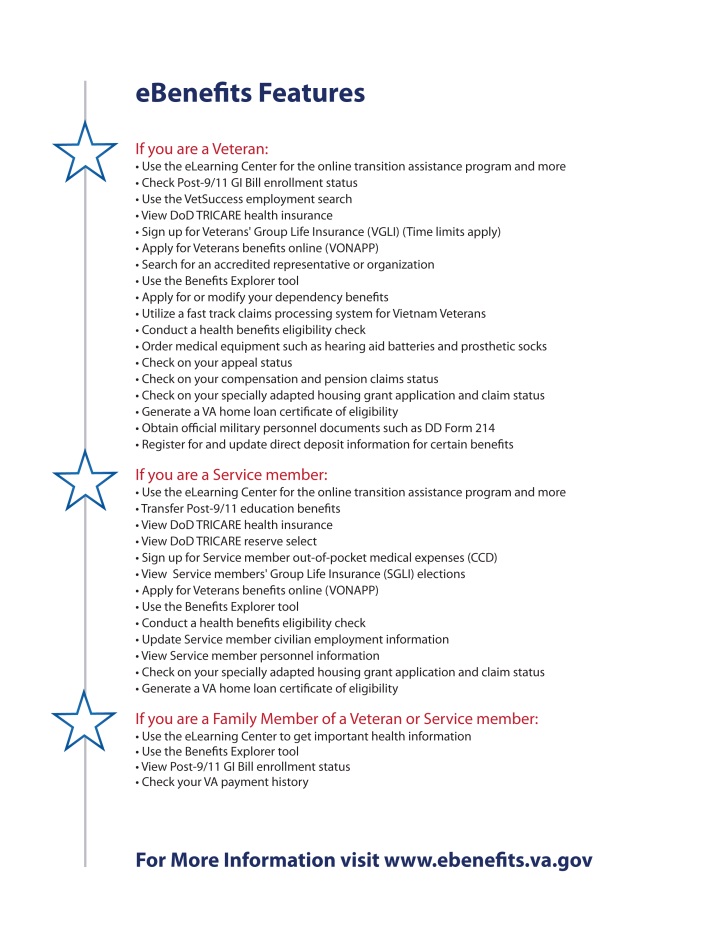 U.S. Department of Veterans Affairs / Department of Defense
36
Features: Mobile Access – Beyond the Desktop
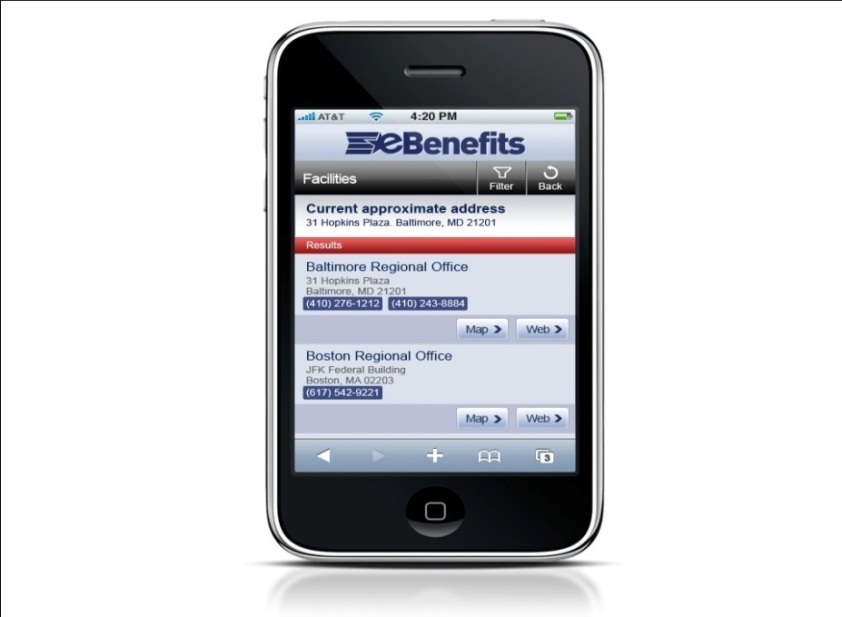 eBenefits self service is available from mobile devices (https://m.eBenefits.va.gov)
The mobile Find a Facility feature locates VA and DOD facilities using the smart device’s GPS location – it also provides users with the option to map directions or call a facility.
The mobile C&P Claims Status feature provides access to claims information consistent with status details available in the My eBenefits Dashboard.
The mobile VA Payment History feature allows users to monitor their Compensation and Pension, Education, and Vocational Rehabilitation benefits payments.
The mobile Appeals Status feature allows users to view the status of their appeals.
The mobile application is optimized for most Smartphones.
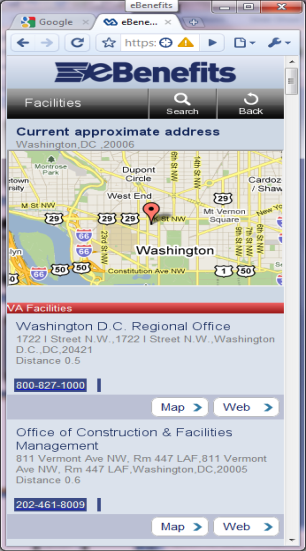 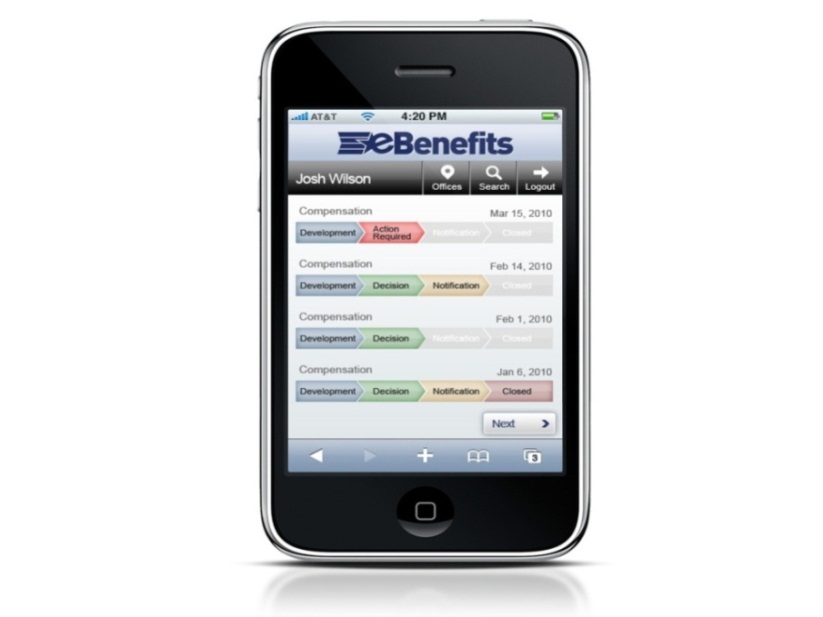 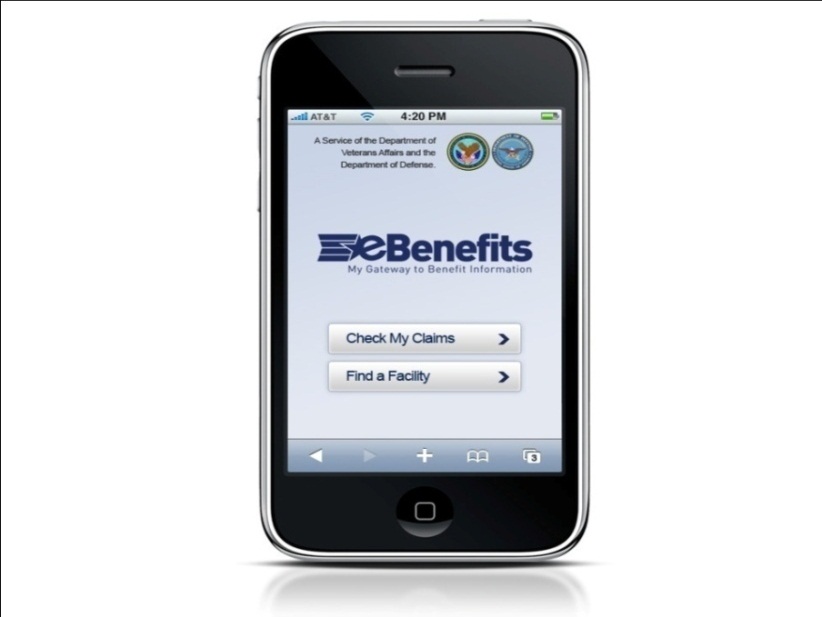 U.S. Department of Veterans Affairs / Department of Defense
37
Features: More Information
Check our eBenefits website for upcoming changes
https://www.ebenefits.va.gov/ebenefits-portal/ebenefits.portal?_nfpb=true&_portlet.async=false&_pageLabel=FeatureListMain 
Access Top 10 and Top 20 eBenefits Features fact sheets and eBenefits Quickbook (September  2012)
U.S. Department of Veterans Affairs / Department of Defense
38
Features: Checkpoint Summary
There are over 50 features available on eBenefits. 

Top features on the site include reviewing claims status, downloading VA forms/letters, and applying for benefits.

eBenefits mobile application is available at http://m.ebenefits.va.gov. 

Refer to the eBenefits fact sheet and Quick Book for information  on the website and features.

Check out the eBenefits website to view upcoming features.
U.S. Department of Veterans Affairs / Department of Defense
39
eBenefits 101
Promotion
Promotion
Promotion Goals
Promotional Materials and Strategies
Scenarios
Resources and Referrals
Checkpoint Summary
U.S. Department of Veterans Affairs / Department of Defense
40
Promotion: Goals
eBenefits Promotion Goals
Increase awareness of eBenefits and  Premium Account enrollment.
Increase Veteran use of eBenefits as a method of self-service.
Engage stakeholders who influence, or interact with, Veterans, Service members, dependents and caregivers to promote enrollment in eBenefits.
U.S. Department of Veterans Affairs / Department of Defense
41
Promotion: Website - Where to Access eBenefits Materials
To view, download, and/or share eBenefits Promotional Materials, visit:
https://www.ebenefits.va.gov/ebenefits-portal/pages/PromotionalMaterials   
Click “About” link in the header of the site
Click “Promotional” in the left-hand sidebar
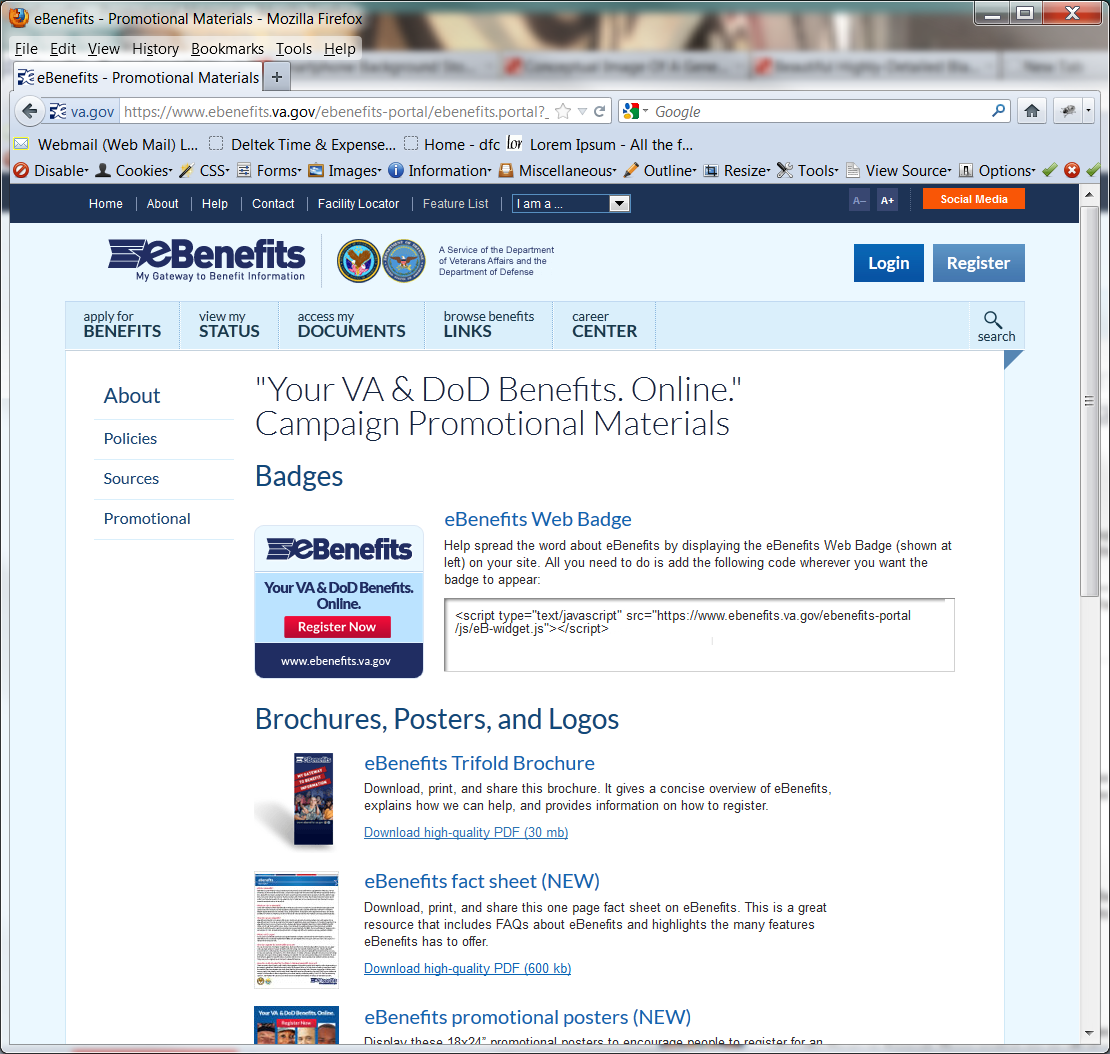 U.S. Department of Veterans Affairs / Department of Defense
42
Promotion: Materials
Materials include:
Fact sheets
Brochure
Posters
Flyer/advertisements
Web badge 
Logo
NASCAR Radio PSAs
TV PSA (Fall 2012)
Quickbook (End of September)
U.S. Department of Veterans Affairs / Department of Defense
43
Promotion: Web Badge, logo and QR scan code
Encourage your Website managers to post our Web badge on their Websites.  
The Web badge (also called a widget) provides Veterans with a direct link to www.ebenefits.va.gov.
Use the official logos for all materials discussing eBenefits.
Scanning the QR Code will direct individuals to the eBenefits Website.
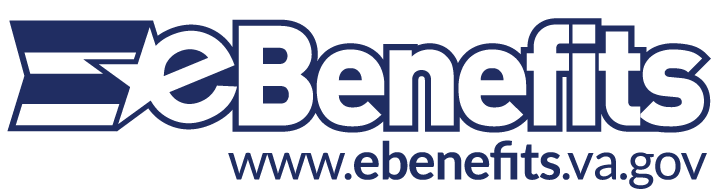 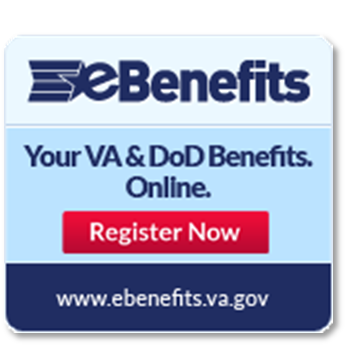 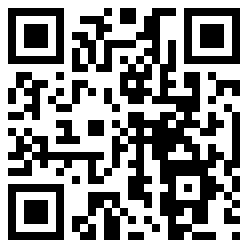 U.S. Department of Veterans Affairs / Department of Defense
44
Promotion: Scenarios
You are someone who assists Veterans
A person comes to you and asks, “How do I get an eBenefits account?”
Tell them to visit www.ebenefits.va.gov and follow the steps in the Registration Wizard.
A person comes up to you and asks, “Can I get an update on my claim’s status?”
Ask them if they have an eBenefits account online. If they don’t have an account yet, tell them they can register for a free Premium account at www.ebenefits.va.gov to view their claim status. 
A person comes to you and says, “I was told I have to be registered in DEERS. What is DEERS and how do I register?”
Use the eBenefits fact sheet to tell the person what DEERS is and provide them with the number: 1-800-827-1000 option 7 to confirm they are in DEERS. 
Someone says to you, “I have a myHealtheVet account. Can I use that to get an eBenefits account?”
Let them know that there is a single sign on feature that allows  upgraded myHealtheVet account users with a DS Logon to automatically  access eBenefits at the Premium Level.
U.S. Department of Veterans Affairs / Department of Defense
45
Promotion: Resources
Resources
IRIS https://iris.custhelp.com 
State resources: http://www.va.gov/statedva.htm 
County resources: http://www.nacvso.org/modules.php?name=Content&pa=showpage&pid=10 
Health Resource Center (HRC): 877-222-VETS (8387)
Call Center: 1-800-827-1000 – Option 7
U.S. Department of Veterans Affairs / Department of Defense
46
Promotion: Checkpoint Summary
eBenefits promotional materials are available on the eBenefits website at: https://www.ebenefits.va.gov/ebenefits-portal/pages/PromotionalMaterials.   

If a Veteran or family member expresses interest in eBenefits, give him or her a copy of the eBenefits fact sheet or other materials as appropriate. 

Refer them to appropriate contact and referral resources.

Help encourage Veteran self-service and empowerment and reduce the number of calls to call centers by referring Veterans to eBenefits.
U.S. Department of Veterans Affairs / Department of Defense
47
Question and Answer
Questions?
U.S. Department of Veterans Affairs / Department of Defense
48